Государственное краевое бюджетное общеобразовательное учреждение 
«Общеобразовательная школа-интернат Пермского края»
Организация коррекционно - развивающих занятий "Формирование речевого слуха и произносительной стороны устной речи" с обучающимися, имеющими нарушения слуха, в условиях дистанционного обучения
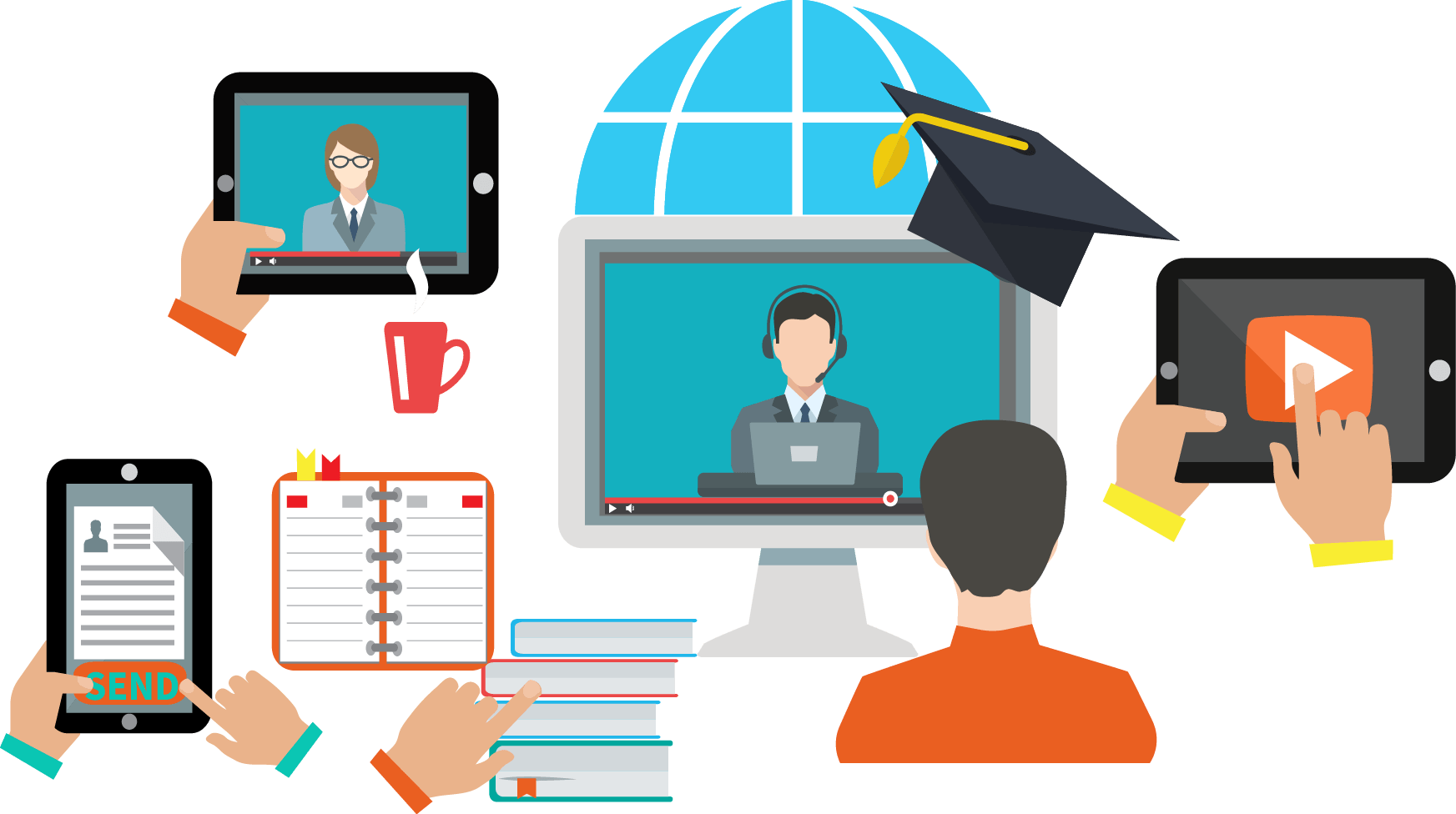 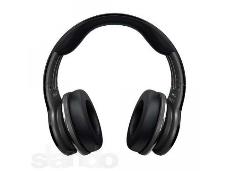 Презентацию составила учитель-дефектолог 
Дровосекова Зоя Александровна
Государственное краевое бюджетное общеобразовательное учреждение «Общеобразовательная школа-интернат Пермского края»
Организация занятий
1. Соблюдение охранительного режима.
2. Использование здоровьесберегающих технологий.
3. Организация рабочего места ученика в соответствии с рекомендациями Роспотребнадзора.
Занятия в режиме реального времени.
Согласование расписания с семьёй.
Присутствие одного из родителей.
Государственное краевое бюджетное общеобразовательное учреждение 
«Общеобразовательная школа-интернат Пермского края»
4.Онлайн-уроки через Zoom, Skype, Viber, Google Meet, VK В контакте.

5. Использование  методических рекомендаций по развитию восприятия и воспроизведения устной речи у обучающихся с нарушениями слуха в условиях дистанционного обучения  (автор Е.З. Яхнина, к.пед.н., старший научный сотрудник лаборатории образования и комплексной абилитации и реабилитации детей с нарушениями слуха ФГБНУ «ИКП РАО»).
Государственное краевое бюджетное общеобразовательное учреждение 
«Общеобразовательная школа-интернат Пермского края»
Поддержка сформированных у   обучающегося с нарушенным слухом навыков восприятия и воспроизведения устной речи, предупреждение их распада.
Развитие у ученика и его родителей (законных представителей)  ответственного отношения к процессу овладения устной речью (ее восприятием и воспроизведением).
 Активное включение семьи в целенаправленную работу по развитию устной коммуникации у дочери или сына, повышению родительской компетенции в области пользования ребёнком  индивидуальными средствами слухопротезирования.
Государственное краевое бюджетное общеобразовательное учреждение 
«Общеобразовательная школа-интернат Пермского края»
Занятия проходят в присутствии родителей. 
Занятия построены в форме диалога. 
Занятия помогают закрепить  коммуникативные навыки обучающегося  в новой ситуации.
С͞оста͞вь   предл͞ожения.
вилка (у,и,)
ложка(у, и)
Возьми  
взял     Я 
У меня   клей   есть
У меня  альбом(а)   нет

М͞ол͞одец.
Что ты сделал?
В͞озьми вилку.
Я͜ взял ло͞жку.
У͜ меня есть клей.
У͜ меня нет альбома.




Я͜ с͞оставил и͜ сказал предл͞ожения.
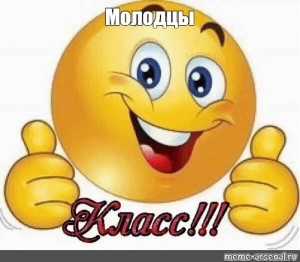 Физкультурная  минутка.
Делай, как мама.
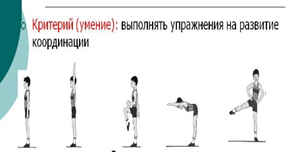 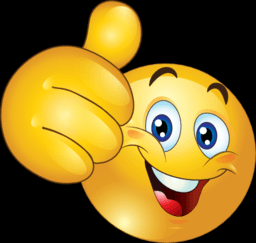 М͞ол͞одец!
Спасибо за внимание!
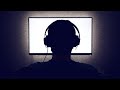